Java Spring
Vincent MARTINON
Sommaire
Pourquoi ce sujet ?
Description générale de Spring
Spring Boot ou comment aller vraiment très vite
Spring Boot, les controllers
Spring Data, l’accès aux données simplifié
Sprint REST, mise à disposition facilitée/automatisée de micro-services
Spring Security, pour sécuriser rapidement une application
Spring MVC pour le rendu WEB (Thymeleaf)
Spring, boite à outils : configuration, internationalization, agents, boot, …
“Spring is the time of plans and projects"
(Tolstoy)
Pourquoi ce sujet ?
Pourquoi ce sujet ?
Spring découvert il y a 4 ans au moment de la naissance de Spring Boot
Utilisation chez Dimo pendant mes 6 mois « hors Visiativ »
Depuis, utilisation sur plusieurs projets personnels
Beaucoup de concepts intéressants et qui font des applications
Rapidement réalisés
Performants
Qui tiennent la charge
Epurés
Qui respectent bien le MVC
Description générale de Spring
Description générale de Spring
« Spring est un framework libre pour construire et définir l'infrastructure d'une application java, dont il facilite le développement et les tests. »

Principes fondamentaux
Inversion de contrôle
Recherche de dépendances
Injection de dépendances
Programmation orientée aspect
L’abstraction
Intégration simplifiée avec d’autres frameworks et bibliothèques à tous les niveaux du MVC
Contraintes de Spring
La principale contrainte de Spring était sa lourdeur en configuration XML
Configuration de l’application, des vues, des servlets, des beans, …
Spring Boot ou comment aller vraiment très vite
Principes de l’auto-configuration
La mise en place d’annotations permettent une configuration automatique par défaut, qui peut aussi être affinée ensuite
Exemple : en débutant une application Spring avec Hibernate et Spring MVC, il fallait configurer 3 fichiers XML au minimum
appconfig-mvc.xml
web.xml
persistence.xml

Désormais une seule annotation dans la classe principale de l’application suffit
@SpringBootAppplication
Les starters
Les starters permettent de simplifier et d’assainir la gestion des dépendances Maven
Nous héritons d’un parent Maven « spring-boot-starters » avec une version
Ensuite, nous pouvons déclarer des dépendances Maven par grande fonctionnalité que l’on souhaite déployer
Il importera toutes les librairies nécessaires pour cette fonctionnalité
Exemple :
spring-boot-starter
spring-boot-starter-data-jpa
spring-boot-starter-data-mongodb
spring-boot-starter-security
…
Souplesse de debug et de déploiement
Pour debuger un Spring Boot, vous debugger simplement une classe Java avec une méthode Main !
Il embarque automatiquement un conteneur de servlets (par défaut Jetty)

Le déploiement se fait simplement
En WAR embarquable
En JAR executable avec tout embarqué dedans (conteneur de servlet + application)
En pratique : présentation d’un nouveau projet Spring, premier démarrage !
Spring Boot, les controllers
Les Controllers
Vous pouvez définir très simplement des classes Controllers
Elles pourront être appelées sur une URL configurée dans une annotation sur la méthode

Grande souplesse à l’entrée
@RequestMapping
@RequestParam (obligatoire ou non, valeur par défaut)
@PathVariable
Conversion automatique de nos beans
@RequestMapping(value="/addsubscription/{intention}/{delay}", method = RequestMethod.GET)public String addsubscription(Model model, @PathVariable Intention intention, @PathVariable int delay) { … }
=> /addsubscription/458/3
Les Controllers
Grande souplesse en sortie
Une donnée BRUT 
Un rendu par un template de rendu JSP/Thymeleaf
Un contenu à télécharger
Un bean, une collection de bean
Conversion JSON automatique de nos beans Java
En pratique : un exemple de Controller
Spring Data, l’accès aux données simplifié
Persistence simple de notre modèle de données
Par défaut, Spring Boot est auto-configurée pour stocker la persistence de notre modèle de données dans une base H2/HSqlDB
Débrayable sur la base que l’on souhaite avec un fichier de configuration
resources/application.properties
spring.jpa.hibernate.ddl-auto=updatespring.datasource.url=jdbc:mysql://localhost:3306/innovativdays?useUnicode=yes&characterEncoding=UTF-8spring.datasource.username=rootspring.datasource.password=managerspring.jpa.properties.hibernate.enable_lazy_load_no_trans=true

Ensuite, construction simple de notre modèle d’entities et persistence automatique avec Hibernate.
Les Repositories
Ils permettent très facilement d’accéder en lecture/écriture sur nos données
Il s’agit de décrire des interfaces
Spring s’occupe de les implémenter pour nous !
Dans la définition de l’interface, nous allons nommer des méthodes en fonction de la requête que nous souhaitons réaliser pour récupérer
Un objet
Plusieurs objets
Un agrégat : count, sum, …

Ca va très vite et garantit une bonne séparation des couches !
Les Repositories
Cela utilise le système des « proxies » Java
Une première implémentation basée sur cette logique de repositories a été faite à la Factory
Pas encore une couverture complète (environ 50%)
Déjà testé sur un projet en démo avec succès : la nouvelle page d’accueil des démonstrations
Va être utilisé dans tous les prochains développements
En pratique : Stockage de clients et Repository sur cette entity
Sprint REST, mise à disposition facilitée/automatisée de micro-services
Spring REST
Avec ce que l’on a vu, on peut déjà simplement réaliser des webservices
Mais si on se conforme à la norme REST, Spring peut tout faire pour nous !
Un seul import Maven pour intégrer « Spring Data REST » et tout nos repositories sont accessibles en REST
Avec les méthodes standards
Avec tous les méthodes personnalisées que nous avons créées

Note : il est possible de ne pas exposer une méthode via une annotation
En pratique : on active Spring Data REST
Spring Security, pour sécuriser rapidement une application
Spring Security en quelques mots
Gestion de l’authentification, des sessions
Gestion de la sécurisation des URLs des controllers
Accès anonyme
Accès sécurisé
Redirection automatique vers une page de login et redirection après connexion avec succès
Affectation de rôles sur un utilisateur connecté
Sécurisation par des rôles => très pratique à l’usage
Soit en Java
Via annotation sur une méthode : @PreAuthorize("hasRole('ADMIN')") 
Via un service dédié
Soit dans le template de rendu pour n’afficher une partie de la page qu’en fonction de l’appartenance à un rôle ou à plusieurs
<div th:if="${user.hasRole('ADMIN')}"…
En pratique : sécurisation de notre application
Spring MVC pour le rendu WEB (Thymeleaf)
Thymeleaf ou JSP
Vous avez le choix entre deux moteurs de rendus
L’historique JSP
Le moteur Thymeleaf

Avec Thymeleaf, qui est par défaut, c’est très simple
Syntaxe simple, épurée, qui conserve la structure HTML
Possibilité d’intégrer des données de test (repli)
https://www.thymeleaf.org/

En plus, système souple pour la modularité
Notion de blocks et d’includes (avec paramètres)
Spring, boite à outils
Configuration
On peut simplement créer des fichier de properties sous « resources »
Ensuite, on créer des beans Java qui remontent automatiquement chaque clé
Enfin, on peut charger nos beans Java à tout moment via un « @autowired »
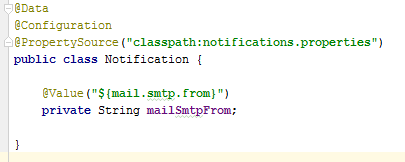 Internationalisation
Dans la classe Application
On définit un LocaleResolver pour définir la langue
On peut simplement définir un fichier de traduction properties sous « resources »
messages.properties
messages_en.properties
messages_de.properties
messages_....properties
Possibilité ensuite de traduire une clé en fonction de la langue
Via un service
Directement dans les templates Thymleaf via une syntaxe #{cle} (au lieu de ${…} pour les variables)
Agents
Nous pouvons très facilement créer des agents
Sur une méthode d’un component Spring, via une annotation « @Scheduled »
Agent simple
Agent via une syntaxe « cron »
Note : On peut aussi déclarer dynamiquement ce cron, en Java
Classes exécutées au démarrage
Nous pouvons très facilement créer des classes avec des méthodes lancées au démarrage du serveur
Sur une méthode d’un component Spring, via une annotation « @EventListener(ContextRefreshedEvent.class) »
En pratique : visualisation d’exemples sur notre application
Merci de votre attention !